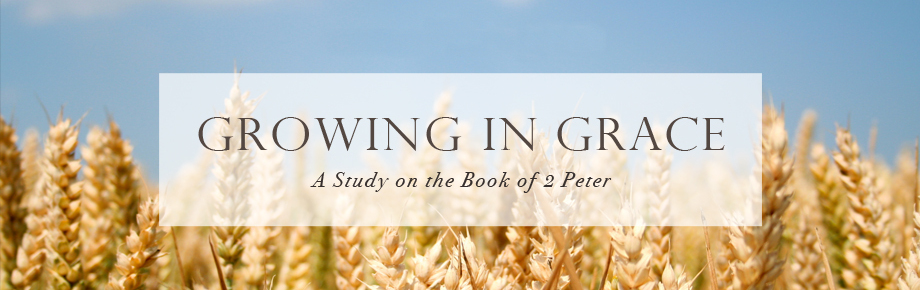 Gracious Gifts that Lead to Godliness
2 Peter 1:3
February 5, 2023
2 Peter 1:1-4
1 Simon Peter, a bond-servant and apostle of Jesus Christ, To those who have received a faith of the same kind as ours, by the righteousness of our God and Savior, Jesus Christ: 2 Grace and peace be multiplied to you in the knowledge of God and of Jesus our Lord; 3 seeing that His divine power has granted to us everything pertaining to life and godliness, through the true knowledge of Him who called us by His own glory and excellence. 4 For by these He has granted to us His precious and magnificent promises, so that by them you may become partakers of the divine nature, having escaped the corruption that is in the world by lust.
John 14:16-17
16 I will ask the Father, and He will give you another Helper, that He may be with you forever; 17 that is the Spirit of truth, whom the world cannot receive, because it does not see Him or know Him, but you know Him because He abides with you and will be in you.
Romans 8:11-14
11 But if the Spirit of Him who raised Jesus from the dead dwells in you, He who raised Christ Jesus from the dead will also give life to your mortal bodies through His Spirit who dwells in you. 12 So then, brethren, we are under obligation, not to the flesh, to live according to the flesh —  13 for if you are living according to the flesh, you must die; but if by the Spirit you are putting to death the deeds of the body, you will live. 14 For all who are being led by the Spirit of God, these are sons of God.
Galatians 5:25
If we live by the Spirit, let us also walk by the Spirit.
Outline of 2 Peter 1:1b-4
Gracious Gifts that Lead to Godliness
The gift of faith in Christ (1:1)
The gift of grace and peace through the knowledge of Christ (1:2)
The gift of everything pertaining to life and godliness for Christ (1:3)
The gift of God’s promises to be like Christ (1:4)
Gracious Gifts that Lead to Godliness
The gift of everything for life and godliness (1:3)
seeing that His divine power has granted to us everything pertaining to life and godliness, through the true knowledge of Him who called us by His own glory and excellence.
“As all things to us His divine power (the things pertaining to life and godliness) He has granted.” [literal word for word translation of 3a]
Our Sufficiency (“all things – to us”)
Our Source (“His Divine Power”)
Ephesians 3:8
To me, the very least of all saints, this grace was given, to preach to the Gentiles the unfathomable riches of Christ,
Ephesians 1:17-19
17 that the God of our Lord Jesus Christ, the Father of glory, may give to you a spirit of wisdom and of revelation in the knowledge of Him. 18 I pray that the eyes of your heart may be enlightened, so that you will know what is the hope of His calling, what are the riches of the glory of His inheritance in the saints, 19 and what is the surpassing greatness of His power toward us who believe.
Gracious Gifts that Lead to Godliness
The gift of everything for life and godliness (1:3)
seeing that His divine power has granted to us everything pertaining to life and godliness, through the true knowledge of Him who called us by His own glory and excellence.
“As all things to us His divine power (the things pertaining to life and godliness) He has granted.” [literal word for word translation of 3a]
Our Sufficiency (“all things – to us”)
Our Source (“His Divine Power”) 
Our Standing (“the things pertaining to life and godliness”)
The Lord Grants…
Psalm 84:11 - The LORD gives grace and glory; No good thing does He withhold from those who walk uprightly.
Ephesians 1:3 - Blessed be the God and Father of our Lord Jesus Christ, who has blessed us with every spiritual blessing in the heavenly places in Christ. (Ephesians 1:3)
Philippians 4:19 - My God shall supply all your need according to His riches in glory in Christ Jesus.
Romans 8:32 - [God the Father] who did not spare His own Son, but delivered Him over for us all, how will He not also with Him freely give us all things?
John MacArthur
To possess the Lord Jesus Christ is to have every spiritual resource. All strength, wisdom, comfort, joy, peace, meaning, value, purpose, hope, and fulfillment in life now and forever is bound up in Him. Christianity is an all-sufficient relationship with an all-sufficient Christ.
1 Corinthians 10:13
No temptation has overtaken you, but such as is common to man; and God is faithful, who will not allow you to be tempted beyond what you are able, but with the temptation will provide the way of escape also, so that you will be able to endure it.
Gracious Gifts that Lead to Godliness
The gift of everything for life and godliness (1:3)
seeing that His divine power has granted to us everything pertaining to life and godliness, through the true knowledge of Him who called us by His own glory and excellence.
“As all things to us His divine power (the things pertaining to life and godliness) He has granted.” [literal word for word translation of 3a]
Our Sufficiency (“all things – to us”)
Our Source (“His Divine Power”) 
Our Standing (“the things pertaining to life and godliness”)
Our Supply (“through the true knowledge of Him”)
Our Selection (“…Him who called us…”)
Christ’s Splendor (“by His own glory and excellence”)
Glory and [moral] Excellence
Deity and Humanity
…and we saw His glory, glory as of the only begotten from the Father, full of grace and truth (John 1:14b)
22 WHO COMMITTED NO SIN, NOR WAS ANY DECEIT FOUND IN HIS MOUTH; 23 and while being reviled, He did not revile in return; while suffering, He uttered no threats, but kept entrusting Himself to Him who judges righteously (1 Peter 2:22-23)
2 Peter 1:3
Peter’s point in our text is to remind his readers that God has graciously given them everything needed for [spiritual] life and godliness [a life committed to please God] and all of this comes to us through knowing Christ; knowing Christ and His calling of you to follow Him; knowing Christ as the glorious God; knowing Christ as the excellent man.
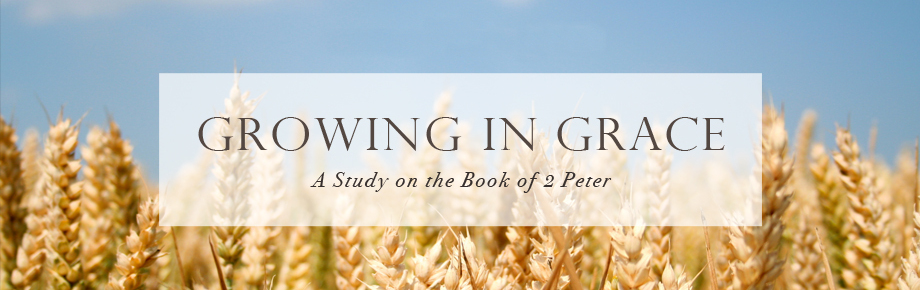 Gracious Gifts that Lead to Godliness
2 Peter 1:3
February 5, 2023